生教組
一、本學期活動
2/11-2/15友善校園宣導(反毒反黑反霸凌) 
各年級模範兒童選拔
2/22 複合式防災演練
3月-5月 反毒繪本入班宣導：
  目前已宣導17班，達50%。
  未宣導年段預計於108下半年度完成
4月 五、六年級校園生活問卷
生教組
5/6-5/10母親節感恩創意作品競賽
6月 人權環境評估線上問卷
6/25 婦幼安全宣導
2019「酒前酒後不開車 酒駕零容忍」全國創意著色/故事創作比賽畫稿：
   此次報名非常踴躍，感謝各班導師協助
7/30-7/31 直笛隊暑期團練
非常感謝各位老師對生教組
        各項業務的協助與幫忙！
               預祝大家暑假愉快！
THANK YOU
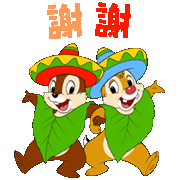 體育組
本學期學生積極參與各項校內及校外競賽，感謝老師的指導、協助與鼓勵，讓學生能努力創造自己的佳績。謝謝!
體育組
2、請於課堂、課業輔導或活動、返校日等集會時宣導夏日戲水應注意事項，選擇在設有合格救生員及救生設備之游泳池、海水浴場從事水上活動，尤其於假期前，請務必協助加強宣導。
「救溺五步、防溺十招」文字說明及海報已公佈在新民網頁公告，謝謝。
體育組
3、108年暑期育樂營如下：
游泳營 A1 + A2班 : 
         7/1-7/5、7/8-7/12，13：00 - 14：00。
游泳營 B1 + B2班 : 
         7/1-7/5、7/8-7/12，14：00 - 15：00。
蛇板營 : 7/15-7/19、7/22-7/26，13：00 - 14：30
直排輪 : 7/15-7/19、7/22-7/26，14：30 - 16：00
非常感謝各位老師的配合與協助！謝謝！
衛生組
一、期末大掃除
訂於6/28(五)7:40-8:30進行全校大掃除，請預留時間進行打掃!
大掃除區域包括:
1.教室內外(包含走廊、天花板、牆角蜘蛛絲、洗手台及排水孔等，所有垃圾請清除乾淨，以利教室交換)
2.各班外掃區及班級負責的公共區域(如:樓梯、廁所)。
3.衛生組將於當天進行檢視，若有缺漏或過於髒亂，將通知班級進行補掃。
4.掃具:外掃區留原地，教室掃具8/9返校日跟著老師走!
二、期末回收
最後資源回收時間:6/28(五)7:40-8:30
請確實做好資源分類與回收，勿將回收物跟垃圾一起丟棄。
紙餐盒囑咐學生洗淨並壓平。廢光碟及廢電池直接送到資源回收室。
欲回收的教師用書也統一送至音樂教室(一)整齊放好。
特別感謝全校老師及環保服務隊的辛苦協助，使全校資源回收能順利進行。
三、休業式頒獎名單
請提醒右表學生
明日進活動中心後，
到舞台右側找衛生組
三、健康促進
(一)答嘴鼓比賽(視力保健)榮獲佳作。
(二)潔牙比賽(口腔衛生)榮獲優勝。
    感謝級任老師們的大力支持!
(三)活力小子(健康體位)會發下
   「HEHE力14天養成計畫」暑假作業
開學後，由衛生組收!
三、防疫
登革熱:為避免放假期間孳生病媒蚊，放假前請清除教室、走廊及外掃區的積水容器，放學前請確認所有掃具妥善收好。
暑期返鄉探親及旅遊，請做好防蚊措施，自流行區回國，若出現相關症狀，就醫時，請說明旅遊史，避免境外移入。
衛生學習單，開學後由新班級老師收。
四、百萬家庭節電比賽
  感謝老師們共襄盛舉，方能獲獎協助校內設備維修及活動經費，2019雖沒再辦第二屆節電比賽，但校內節電活動會持續推動唷!
五、資源回收相關政策
請確實進行垃圾分類:
環保局發現學校內一般垃圾子車裡，資源回收物過多，未來將不定期派人到校巡檢，若未改善，將進行罰款或拒載垃圾子車。
(2) 「一次用塑膠吸管限制使用對象及實施方式」自108年7月1日起生效。
限制使用對象：政府部門、學校、百貨公司及購物中心、連鎖速食店。
實施方式：內用不得提供一次用塑膠吸管。
        衛生組感謝各位老師的包涵與大立協助
                               預祝大家暑假愉快！
健康中心
1.含氟漱口水紀錄表、潔牙紀錄表及腸病毒自我檢查表等各項表單，請交回健康中心。
班級醫藥箱若需要補充，請交回健康中心整理。
麻煩各位老師協助檢視班級是否有跟健康中心借用的芳香劑噴瓶或冰枕等物品，請歸還健康中心。
ˇ
學務主任
1.感謝各位老師及各處室對學務處各項業務的協助，讓
  各類活動能順利完成。
2.暑假知悉學生重大意外或生病請告知，以便校安通報。
3 煩請協助學生暑假安全教育宣導:交通、網路、不涉足
  不當場所、反霸凌、家暴、性侵，校園聽我說專線
  06-2959023，婦幼保護專線113，防詐騙165（或110）
4. 8/9、8/29、8/30導護老師為
   總導護:許金貴老師    
   校門一:陳靜怡老師 (放學:中華路口)
   校門二:林永昌老師 (放學:進修街路口)                    
  南側門:洪詩茵老師
◎請本週導護老師將導護臂章及指揮旗交給執勤老師
◎導護值勤資料夾交至學務處。
       ~   謝謝大家對學務處的幫忙與支持   ~